POTOVANJE V NOVI VEK IN SODOBNOST
NAVODILA ZA DELO
NAVODILA ZA DELO (Delaj po vrsti, kot je zapisano.)
1. Večkrat preberi učno snov in si oglej slike v učbeniku na str. 84, 85, 86.
2. Preberi in si oglej še naslednji dve drsnici.
2. V zvezek zapiši naslov NOVI VEK
3. Po alinejah zapiši bistvene podatke, ki si jih iz učbenika in drsnic izvedel o novem veku. (Svetujem, da delaš po odstavkih, tako kot smo se učili pri tvorjenju obnove.)
4. Nato se loti učnega lista Preverjanje – Potovanje v novi vek in v zvezek prepiši, kar zahteva navodilo.
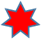 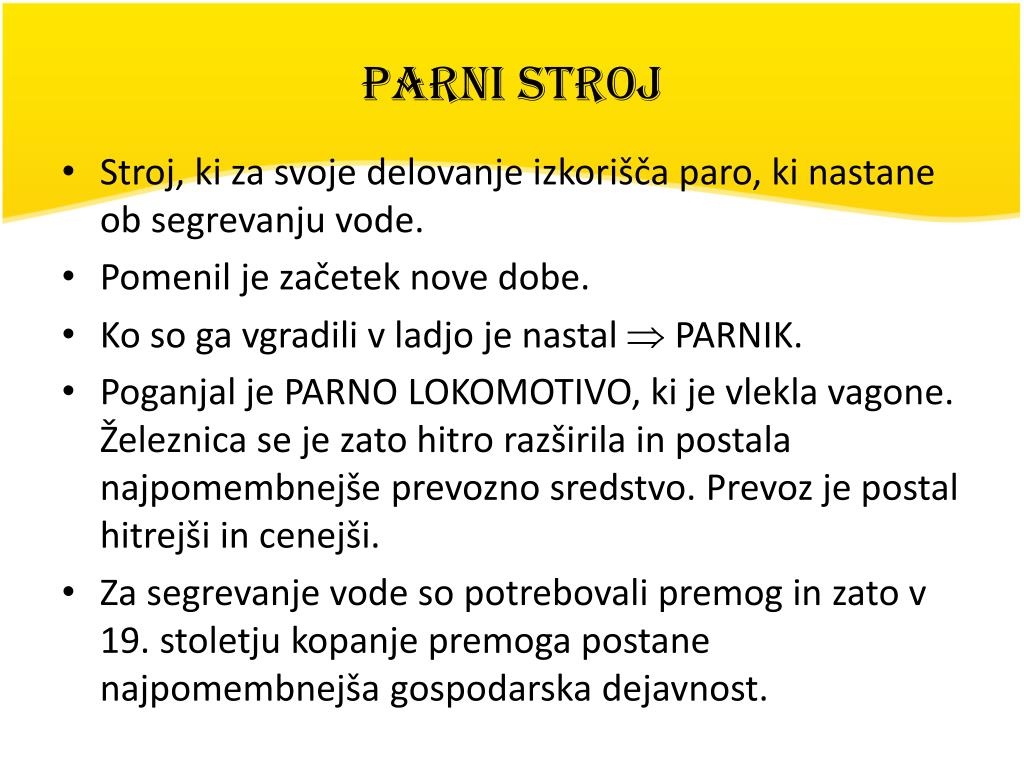 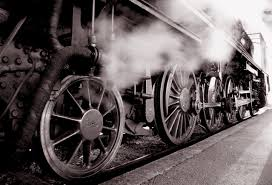 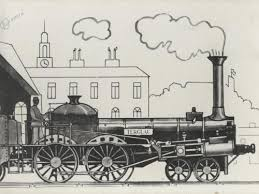 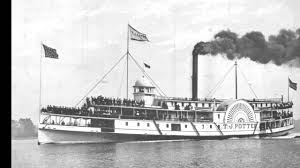 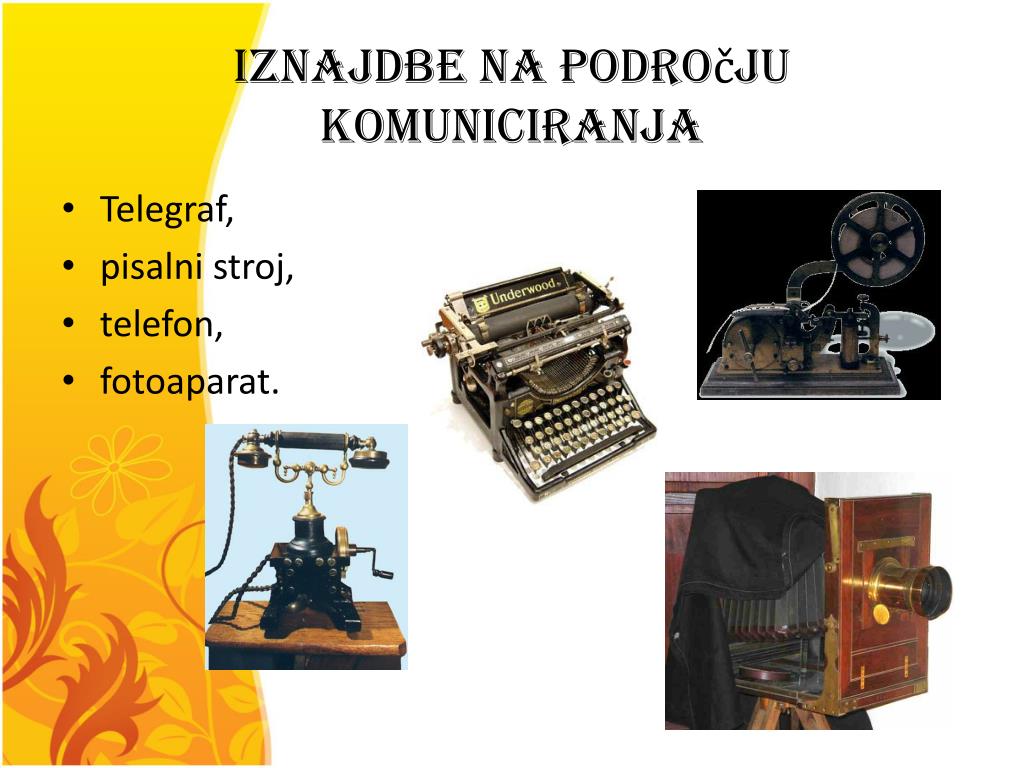 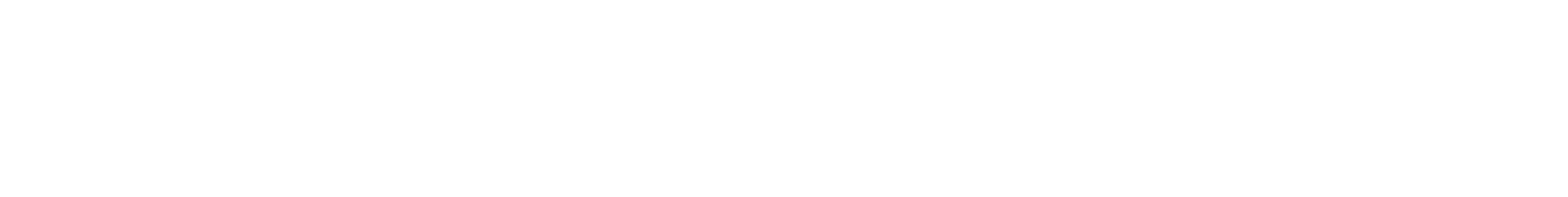